1st NMReDATA 
Symposium
Following the SMASH 2019 conference
26. September 2019
Porto, Portugal
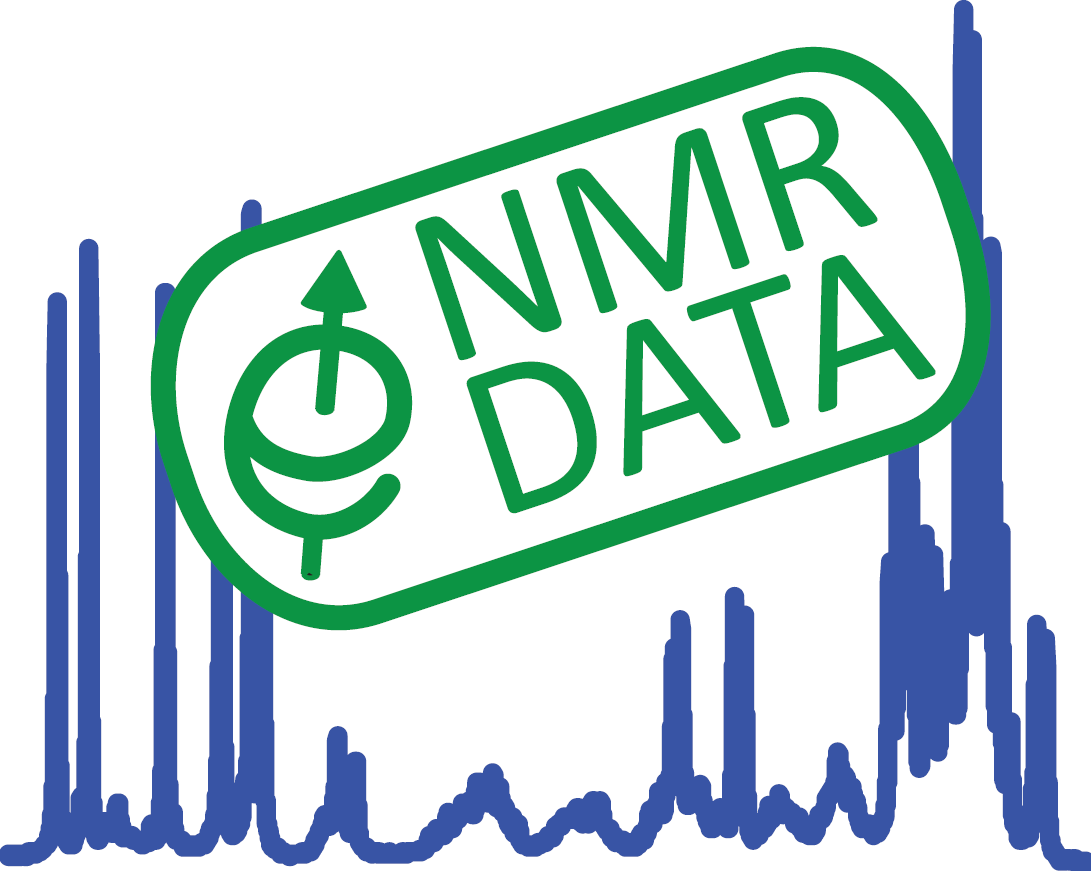 Program
Feature presentation:
Jonathan Bisson, University of Illinois Chicago, USA, title t.b.a.
'What can we do with RAW NMR data and spin parameters"
Short contributions:
Stefan Kuhn, De Montfort University, Leicester, UK: NMReDATA software and nmrshiftdb2
Tomas Lebl, St Andrews University, UK: NOMAD - NMR Online Management and Datastore
Jean-Marc Nuzillard, University of Champagne Ardenne, France co-authors: Stefan Kuhn and Nils Schloerer: An attempt to ascertain the proposed structure of a natural product from its NMReDATA record.
Wolfgang Robien, University of Vienna, Austria: A few remarks on wrong structures in the literature
Julien Wist, Universidad del Valle, Colombia, t.b.a.
Damien Jeannerat, NMReDATA Initiative, Switzerland: Validation of NMReDATA by spectral simulation
Angel Herráez, University of Alcalá, Spain: NMReDATA J_reader: an HTML interface for displaying the contents of NMReDATA files, molecular structure, NMR data and spectra
Nils Schloerer, University of Cologne, Germany: Teaching NMR data handling, electronic assignment and CASE at the university
Pavel Kessler, Bruker Biospin, Germany, Bruker: Implementation of NMReData
Carlos Cobas, Mestrelab, Spain: Mnova meets NMReData: automation workflows and new opportunities
Dimitris Argyropoulos, ACD/Labs, Canada: Implementing the NMReDATA format into your workflows using ACD/Labs software
Information
https://nmredata.org/wiki/Symposium2019
Registration: https://bit.ly/2XFAHFW
Contact: symposium2019@nmredata.org
Sponsored by
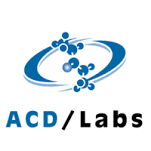 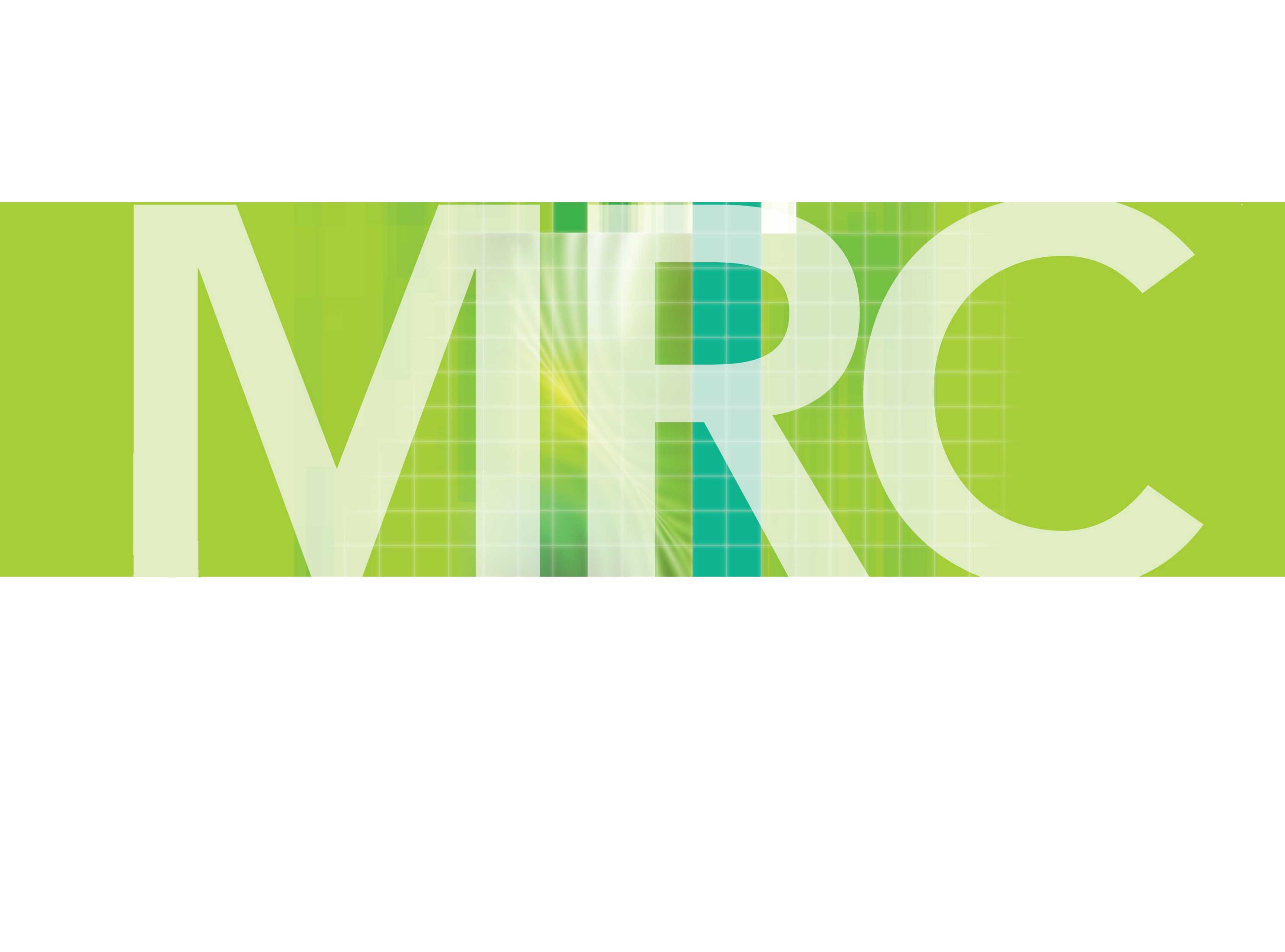 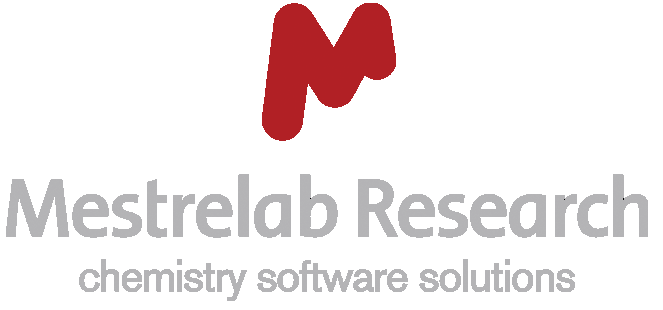 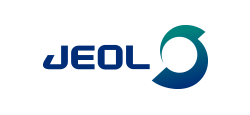